ककै ससे शहर ससे ददर और गगरराममीण ससंगठन तसेज वररर्चुअल कनसेक्शन बनरानसे कसे ललए इसंटरनसेट कनसेक्शन कको जकोड़ सकतसे हहैं।
आज कसे ससंगठन अपनसे नसेटवकर्चु पर इसंटरनसेट दराररा पड़ रहसे दबराव कको पगरबसंलधित करनसे ममें परसेशरानमी उठरा रहसे हहैं। धिमीमरा इसंटरनसेट आपकसे रकोज कसे करारर्यों ममें दसेरमी करा करारण बन सकतरा हकै, लजसससे आपकरा समर और पकैसरा दकोनकोसं बबरार्चुद हको सकतसेहहैं। रलद आप लनरलमत रूप ससे धिमीममी गलत वरालसे इसंटरनसेट कनसेक्शन करा अनरभव कर रहसे हहैं, तको हम इसममें आपकमी सहरारतरा कर सकतसे हहैं।
CloudAccess ™ हमराररा नररा उत्पराद हकै जको आपकको एक तसेज़ ललसंक बनरानसे कसे ललए कई कम लरागत वरालसे इसंटरनसेटकनसेक्शन कको जकोड़नसे ममें मदद करतरा हकै। पगररौदकोलगकमी लकसमी भमी बगररॉडबहैंड कनसेक्शन कको सपकोटर्चु करतमी हकै, और पदरमी तरह ससे पगरबसंलधित हकोतमी हकै, लजसससे आपकको मन कमी शरासंलत लमलतमी हकै।
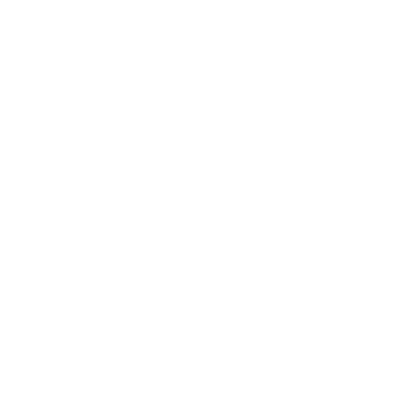 हमससे पदछमें लक आप हमरारमी बहैंडलवड्थ समस्रराओसं कसे समराधिरान कसे ललए कई इसंटरनसेट कनसेक्शन ककै ससे जकोड़ सकतसे हहैं।
आज हमी हमससे ससंपकर्चु करमें:+1.800.555.1212
CloudAccess ™ एलथकरा रकैनल इनसेबलममेंट इसंक करा एक टगरसेडमराकर्चु हकै - सभमी अलधिकरार सररलक्षित।